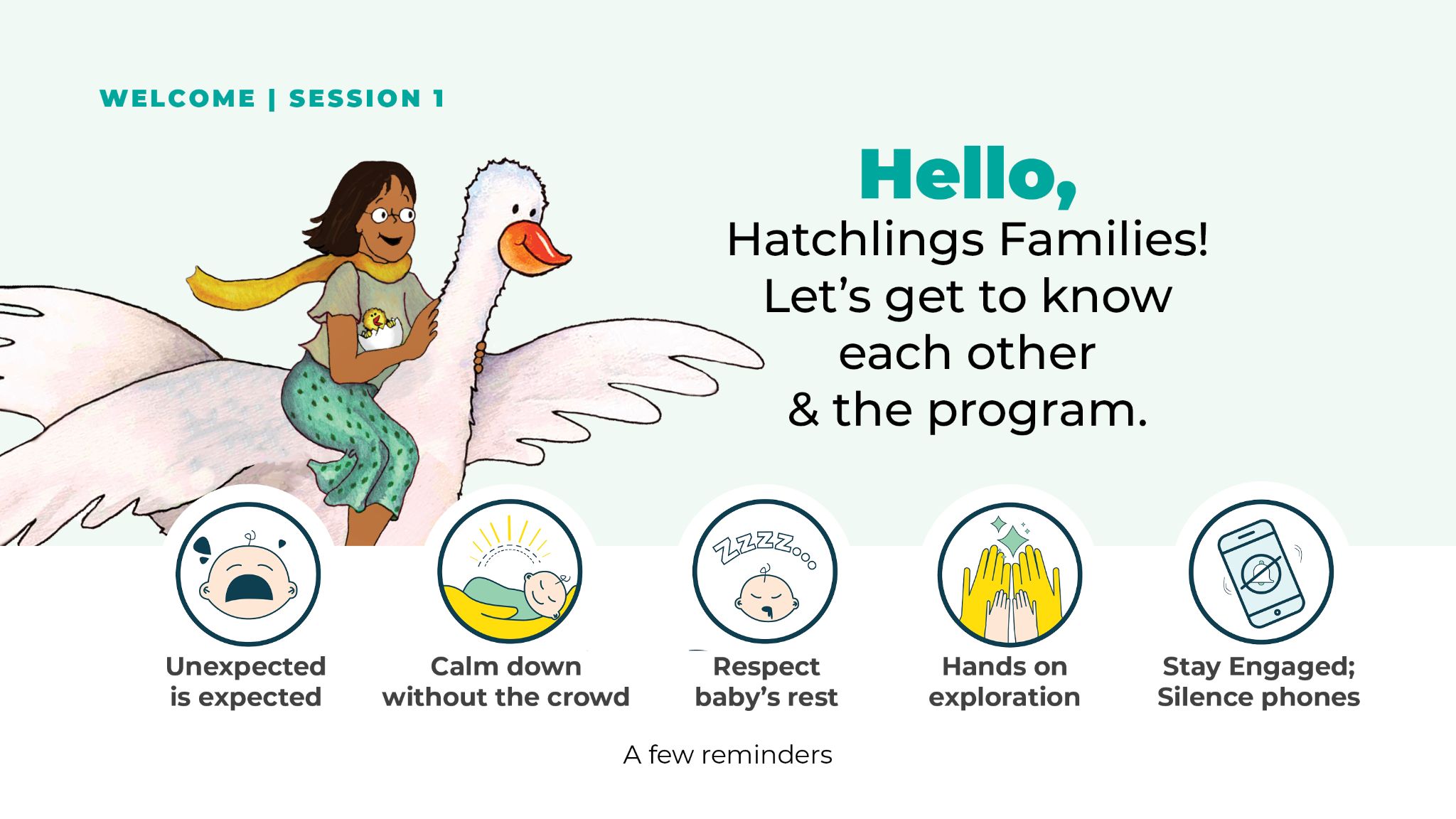 [Speaker Notes: • Welcome to MGOL Hatchlings – In the Nest. Give description.
• Fill out paperwork (mention that it’s for research & photos for articles and conference presentations)
• Reassure parents not to worry if their children make noise.
• Tell parents they don’t need to sit still either.
• Give guidance on what to do if a child starts loudly crying or wailing.
• Don’t wake the baby!
• Your baby learns by imitating you so participate enthusiastically. 
• In order for your baby to get the most out of this, cell phones off. 
• Introductions: Everyone introduces themselves and their babies

***
Welcome everyone and introduce yourself. Be sure to smile and speak in a friendly and informal manner. Hello, babies, moms, dads, parents, and all other grown-ups with us today. Welcome to Mother Goose on the Loose: Hatchlings – In the Nest, Session 1. 

Thank you for being here. If appropriate: I’m glad to see familiar faces. I’m (say your name), a children’s librarian at the (say the name of your library), and I am delighted to see you here today. Mother Goose on the Loose Hatchlings: In The Nest was created especially for new parents, like you. Hatchlings is a new program; these are the first sessions which makes it especially wonderful that you are here! Sharing books together, doing fun reading activities and reciting rhymes from the very beginning will benefit your child’s overall development.Parents are their children’s first and very important teacher, so this program is for you as well as for your babies. We’re going to be doing lots of singing and reciting; I expect you to join in singing the songs and reciting rhymes. Learning together as a family is rewarding and powerful, so welcome!
	Fill out paperwork In order to make this program as good as possible, we have requested your feedback by filling out a survey at the end of the program. If you haven’t already filled out the consent form, please do it now. I’ll put the link in the chat box. (add link here) ‘It’s fine to get up and then come back once all the paperwork is done. Thank you for helping us in this way. 

Tell them what they’ll get to take home Hatchlings includes a lot of material and there are beautiful panels (point) to accompany our session. Please don’t try to take notes. To help you relax and enjoy being here with your baby, you will get a flyer with a picture of each panel at the end of the session to remind you of everything we spoke about. You will also get a board book to keep, an early literacy calendar, and a songbook with all of the Hatchlings’ songs. Or, you may already received these from the library! (Optional: If you’d like to stay for an informal chat time, I’ll be here and the room will stay open for 15 minutes after our session ends.) 

Reassure parents not to worry if their children make noise. Babies like to wiggle, cry, make noises, fall asleep or many other things. They’re babies; being unpredictable is what babies do! If your baby is crying, feel free to mute yourself (if you are not already muted). All babies cry at some point, and we all know what it is like! If you feel uncomfortable being on video, turn your camera off. But, please turn your camera back on as soon as your baby is ready. 

Babies need their sleep! If your babies are asleep or fall asleep during the program, please don’t wake them up! Sleep is important for their growth and for their health. Just continue to sing and join in with the activities. If you have a stuffed animal or doll nearby, you may want to practice with that. Then you’ll be all ready to do the activities with your babies when they wake up.

Tell parents they don’t need to sit still either If you need to get up and walk with your baby or rock your baby, that’s absolutely fine. 

How your baby can participate Even though your babies won’t be able to do the activities because they don’t yet have the coordination to move their fingers, clap, or sing along, it’s important for them to see you doing everything. They can participate by exploring the props, even if it’s with their mouths! And, of course, they love watching you. 

Taking care of your baby’s needs Feel free to feed or nurse your baby during the program. We are comfortable as long as you are comfortable. If you need to leave the room for any reason, that’s fine. Just remember to come back! 

Be enthusiastic / cell phones away Parents are their babies’ first teachers. Babies learn the most by imitating the people they love. In order for your babies to get the most out of this program, it’s important for you to do all the rhymes and motions with me, in an enthusiastic manner. So, please put your cell phones away or on silent. Your enthusiasm for anything — a book or toy or a pretty leaf — teaches your babies that there is a world of things to be interested in. It will encourage them to explore more of the world.

Encourage everyone to introduce themselves and their babies Let’s introduce ourselves. Tell us your name and the name of your baby. You are also invited to tell us why you came to our program. For instance: “I’m Tyree, this is Jordan, and he is 3 months old. I want to learn more songs to sing to him.” Or “I’m Sally and this is Josh, and I am going crazy. He cries all the time and I came here to see if I could learn some way to calm him down.”  

We can’t “go around the room” to do this, since the order of pictures on the Zoom screen keeps changing. To make it easy, I’ll call out each name one at a time. Please keep your comments short. We’d love to hear more about you, but we’ll save that for the end of the program. (Give each person the opportunity to introduce him or herself. After each person says their name and their baby’s name, be sure to respond with “Welcome,” “Thank you for coming,” or “I’m glad you are here.” Make sure everyone gets a personal greeting from you. Be sure to have ALL adults introduce themselves, i.e. other library staff members, visitors from the Hatchlings steering committee, grandparents, etc. As each person shares, put a check after their name.) 


It is hard to “go around the room” when the screen keeps changing. To make this easier, write a short list with every adult’s first name before the program starts. Then, as each person shares, put a check after their name.]
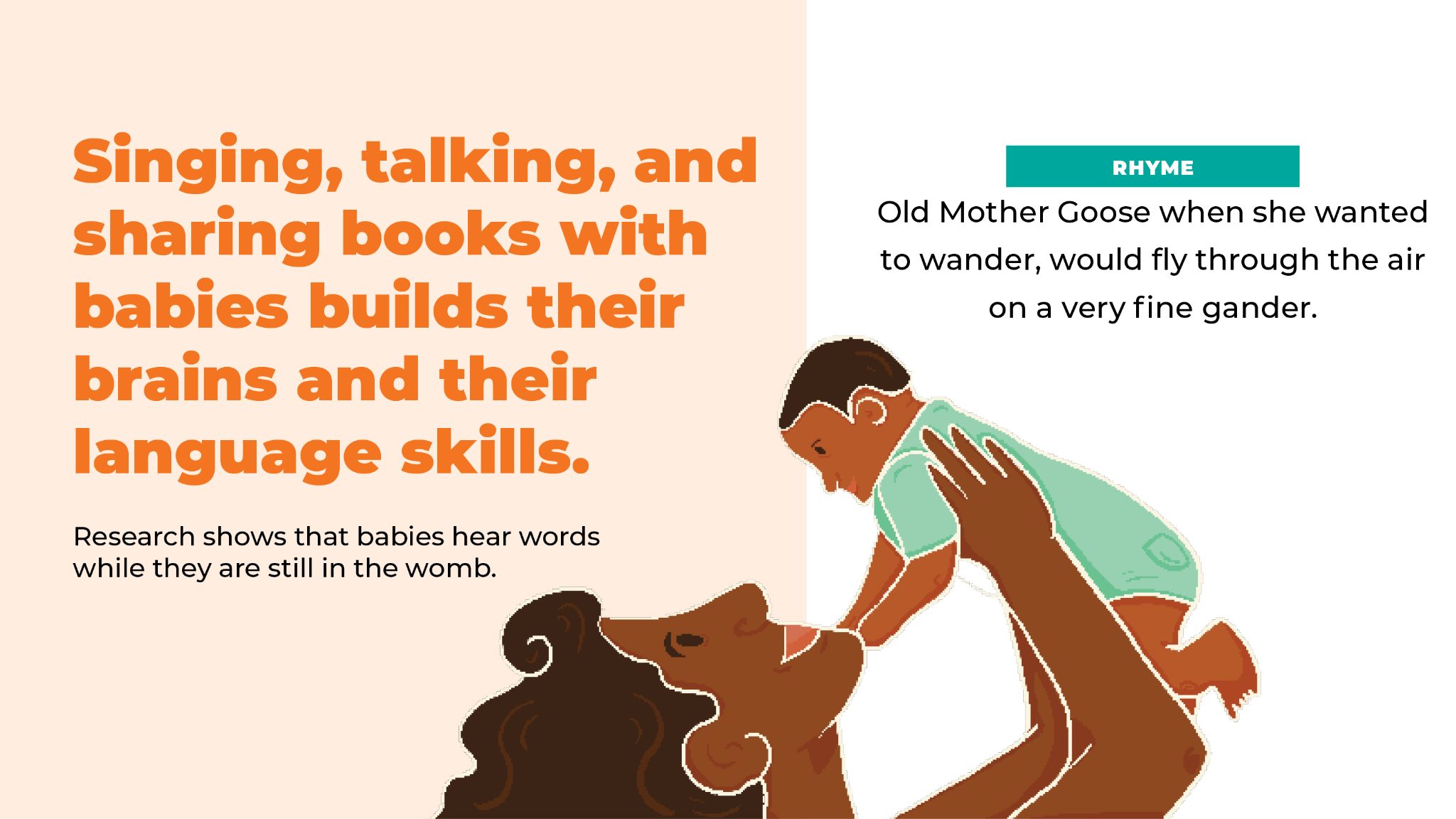 [Speaker Notes: •  If you're happy and you know it, clap your hands.
• Since I love you very much I'll give a kiss 
• Research: babies hear words while they are still in the womb 
• Singing, talking, and sharing books with babies builds their brains and their language skills 
• Old Mother Goose (with lyrics)
***
Since I am so happy to see you, let’s sing the first verse of “If You’re Happy and You Know it Clap Your Hands.” Stretch out your legs in front of you, and lie your baby on your legs, facing up. Or, just put your baby on your lap, facing you. Look at your baby and smile as you sing. Clap your hands gently and slowly so your baby can watch. If you’re happy and you know it clap your hands. 

If you’re happy and you know it, clap your hands. 
If you’re happy and you know it, clap your hands 
If you’re happy and you know it and you really want to show it, 
if you’re happy and you know it, clap your hands.

Now let’s change the words to “Since I love you very much I’ll give a kiss.” (sing another verse) 
Since I love you very much I’ll give a kiss. 
Since I love you very much I’ll give a kiss. 
Since I love you, love you, love you, and I’m always thinking of you, 
Since I love you very much I’ll give it a kiss.

Let’s do that again. (Repeat)

Did anyone here attend our Hatchlings: Ready to Hatch program for pregnant parents? (Pause for answers. Whenever anyone answers in the affirmative, give a positive response such as “Great, good, wonderful, terrific, fantastic, splendid, marvelous, fabulous, very good, awesome, tremendous… etc.”)

Although it is not required to have attended a Ready to Hatch session before joining us here, it is a great introduction to the way babies learn from the world around them. 

Scientists have discovered that babies hear words while they are still in the womb and can remember some of what they heard even after birth! Children who have a strong language base and a positive feeling about books from early on have better language skills than those who wait until later.

That is why we are offering this program. 

We want to give you lots of songs, rhymes, and games as well as tips for using books with your children from their earliest years. Doing them here and continuing to share them at home with your babies will help to build their brains and their language skills at the same time.

During the rest of the program, I will recite each rhyme twice. The first time you can listen; the second time, recite the rhyme along with me. If you already know the rhyme, please feel free to say it both times.

Old Mother Goose when she wanted to wander (tap knees)
Would fly through the air on her very fine gander. (pick up stuffed animal and lift it in arc over your head.)

If your babies are awake and up for it, pick up your babies and move them with me as we say the rhyme again. (demonstrate using a doll)
 (repeat)]
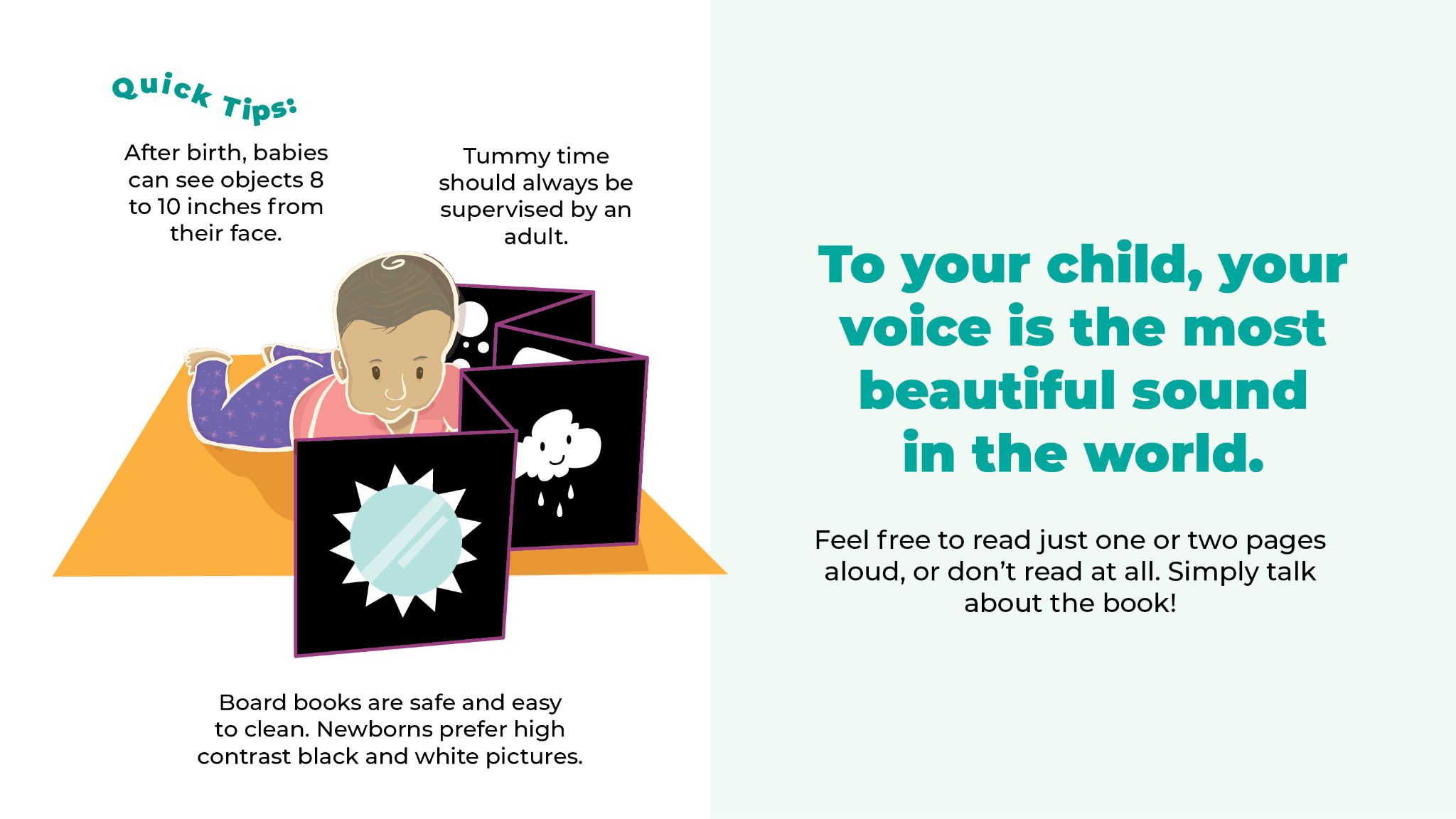 [Speaker Notes: • To your child, your voice is the most beautiful sound in the world. 
• Short attention spans = read just 1 or 2 pages, talk about the book.
• Babies prefer smiling faces over faces without expression.
• Newborns prefer high contrast black and white pictures. 
• Sturdy cardboard books are good for babies, safe and easy to clean. 
• After birth, babies can see objects 8 to 10 inches from their face or the distance to the parent's face.
• Tummy time should always be supervised by an adult
***

No matter what your voice sounds like, to your babies it is the most beautiful sound in the world. Reading aloud introduces them to words and to language use. However, most babies don’t have the attention span to hear an entire book read aloud - sometimes even two pages is too much! They DO enjoy hearing your voice and looking at one or more pictures. Feel free to read just one or two pages aloud, or don’t read at all… simply talk about the book!

After birth, babies can see objects 8 to 10 inches from their face or the distance to the parent’s face. That’s why it’s good to share books while your baby is on your lap. Make sure the pictures are close enough to be seen. You may notice that babies prefer smiling faces over faces without expression. 

At birth, all of your baby’s senses are activated at once, flooding the brain with information. Looking at picture books with many colors may be TOO MUCH for them. Newborns like to focus on simple, high contrast black and white images that are easy for them to see and hold their attention while allowing their minds to rest. By the time they are about 5 months old, babies have developed good color vision. The book, Happy Baby, is perfect for newborns as well as for older babies, because one side of Happy Baby has only black and white patterns but the other side uses color. (show this) 

Board books like this, (show Hello, My World) made of sturdy cardboard, are not easy to destroy and are easy to clean. The thick pages mean that they can be sucked on, dribbled on, or chewed on, and the pages will remain intact. Being able to wipe them off with a Sani-wipe or a washcloth makes board books perfect for babies. Especially when we have to be super cautious about germs, a book that can easily be sanitized is a winner. 

Unlike most board books, Happy Baby can be folded out like an accordion. (demonstrate) It’s great for “Tummy Tme!” 

When your baby is awake and seems most happy, put a clean blanket on the floor, and place your baby on the blanket, tummy side down. That’s tummy time! If your baby is up for it, try it now. Place a blanket on the floor. Take Hello, My World out of your kit. Open up the book and place it in front of your baby, with the black and white pictures facing them, like this. (demonstrate)

Babies often want to lift their heads to look at the photos! If your baby is a newborn, start out slowly, with just 2-5 minutes of tummy time, but you can work your way up to a full hour a day (although it can be broken into parts) by the time your baby is 3 months old. Babies who do not like tummy time do better when lying chest-to-chest with a parent who talks and plays with them during this time.

Many pediatric organizations recommend giving babies “Tummy Time” on a regular basis to strengthen head, neck, and upper body muscles This helps babies develop the strength and coordination needed for rolling over, crawling, reaching, and playing. Even newborns benefit from Tummy Time.

Tummy Time should always be supervised by an adult. And, although tummy time is important for early muscle development, it is crucial that babies sleep on their backs and not their stomachs to prevent SIDS. This applies to nap time as well as bedtime.]
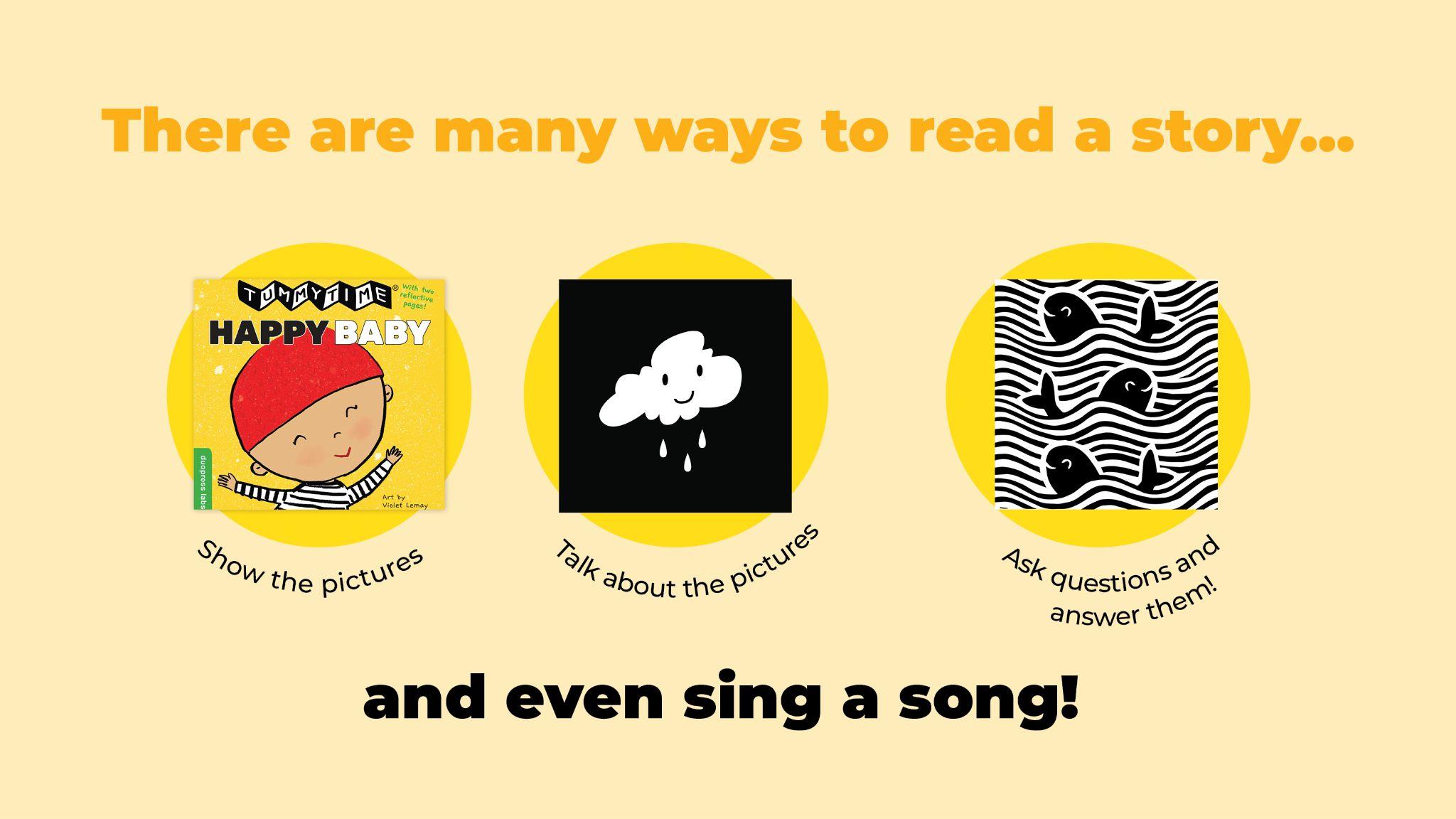 [Speaker Notes: • Happy Baby - Share books in different ways: Talk about the pictures. When asking a question, watch & listen for a sound or movement and respond. 
• For example “Is this a bird?” Pretend to flap your wings like a bird. Show the picture of a bird. Sing a song about a bird. 
• Demonstrate sharing the book. 
• Hello, My World is the first session gift. 
• Take a few minutes to share a book with your baby! 
• Books Away
****
	When sharing Hello, My World with your baby, talk about the pictures even though they are just patterns! You could say, this picture of the sun (on the first page), is made of circles and triangles. (point) The sun has a face with a smile.” Then continue by talking about the sun or smiley face. 
	
You can ask questions, like “Is this a bird?” (on the next page). It helps to wait awhile after asking a question to give your baby time to figure out how to answer. If your baby is able to give a response (even if it is just a grunt or a sound) smile and repeat the sound right back to your baby. In your baby’s first four months you probably won’t get any kind of oral response, and that is fine!

After mentioning the bird, you can make movements like a flying bird. Or maybe sing a song about a bird. Does anyone know a song about a bird? (pause for answers) Or you can make up your own song about a bird, and then show your child how you flap your wings. Do whatever seems fun and playful! (do this)

Let’s pretend your baby is in the stroller. How can you show your baby a page from the book? (pause and see if someone volunteers. If not, demonstrate showing one page at a time while the baby is in the stroller.) Or, if your baby already has head control (usually around 3 months old), how can you share the book while your baby is cradled in your arm? (demonstrate “reading” the book together while the baby is cradled in your arm.)

Flip through Hello, My World and choose one page that you like. Let’s take a few minutes for you to talk or sing about something on that page while sharing it with your baby. (give two minutes for parents to talk about the pictures or sing with their babies.)

You have all received a Hatchlings kit with one or two baby-friendly books and toys in it. (Show the bag.) We’ll be using this every week, so be sure to keep it handy! Free free to use it with your baby throughout the week, as well.

(Let’s put our books back in the bag while singing a clean up song.) 
Books away, books away, put your books away today. 
Books away, books away, put your books away today.]
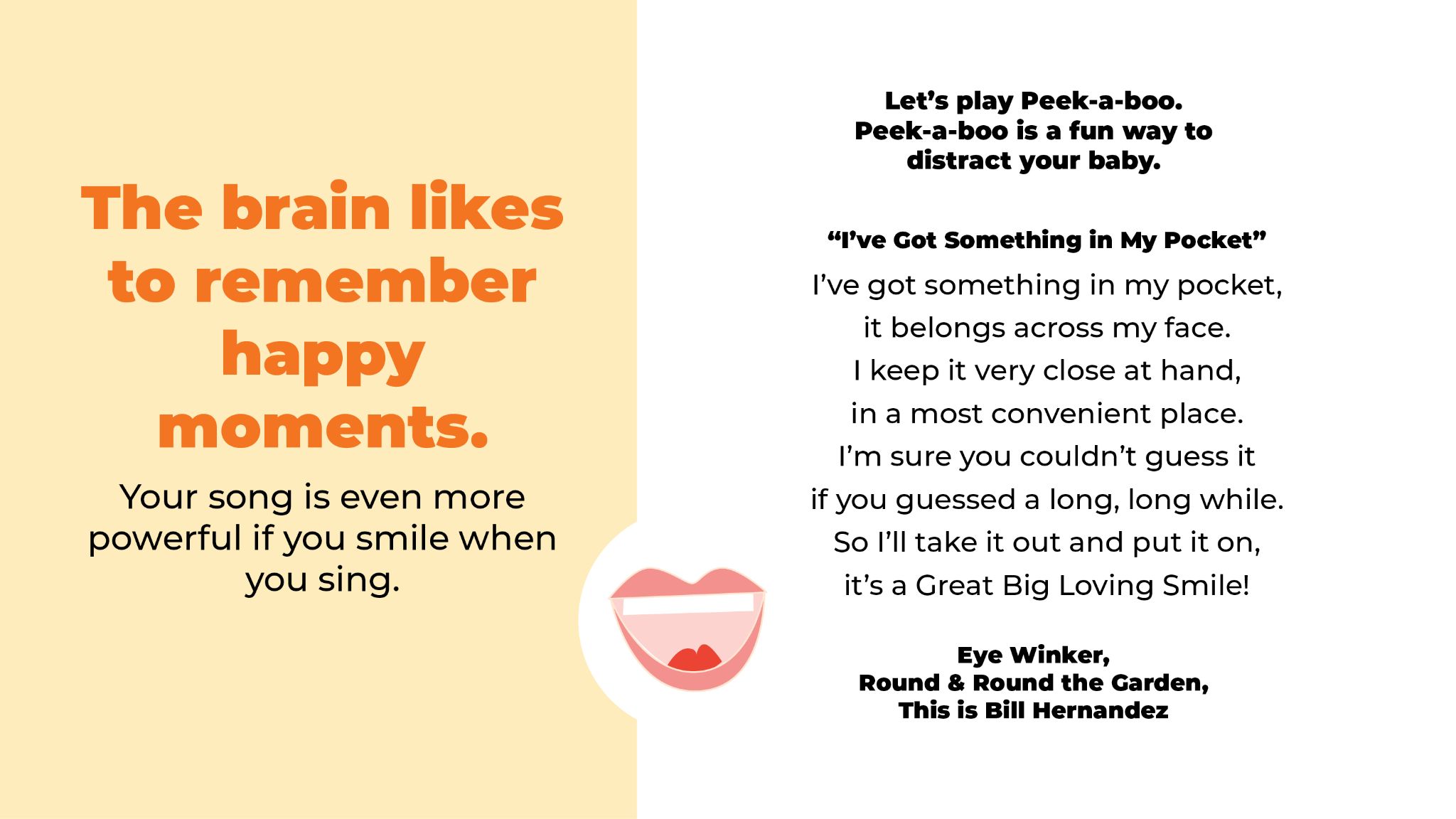 [Speaker Notes: • Peek-a-boo 
• I’ve got something in my pocket (lyrics are on the panel) 
• Eye Winker 
• Round and Round the Garden
• This is Bill Hernandez (show the positioning)
****
	Babies love to play peek-a-boo. It is lots of fun and it also helps them to focus attention and develop coping skills. They learn that even when they can’t see something or someone, they still exist, just as in peek-a-boo. When you leave the room, the home, or the childcare center, babies are comforted by understanding that the separation is just temporary. Peek-a-boo helps them understand that the special person in their lives -- you -- will return. Playing Peek-a-boo reassures your baby that you will still be there, even when you can’t always be seen.
	Peek-a-boo, I see you, I see you hiding there. 
Peek-a-boo, I see you, I see you smiling there.
PEEK-A-BOO! 
(repeat)
	
Babies get great delight when they look at your face, especially when you look directly back at them and smile. Since you’ll be smiling at your baby a lot, here’s a song about smiling.

I’ve got something in my pocket, 
it belongs across my face. 
I keep it very close at hand, 
in a most convenient place. 
I’m sure you couldn’t guess it if you guessed a long, long while. 
So I’ll take it out and put it on, it’s a Great Big Loving Smile! 
(adaptation of the Brownie song) 
(repeat)
	
Don’t forget to smile at your baby when you sing! Here is a silly song to remind you:

Eye winker. (point to an eyes - yours or your baby’s) 
Tom Tinker. (point to other eye) 
Nose smeller. (point to nose)
Mouth eater. (point to mouth) 
Chin chopper, chin chopper, chin chopper... guzzler whopper! (Tap chin gently and then give a loving tickle on baby’s tummy) 

Babies enjoy tickling as long as it is very gentle. Put your finger in the palm of your baby’s hand or anywhere on their hand. Move your finger around in a circle.
Round and ’round the garden goes the teddy bear. 
(Draw a circle with your finger in your child’s open palm.)
One step, two steps, TICKLEY UNDER THERE! 
(“Walk” fingers up your baby’s arm and gently tickle the armpit.) 
(Repeat using baby’s other palm)

Here’s another rhyme to recite to your baby. Sit on the floor, if possible with your legs out straight in front of you. Lie your baby on your outstretched legs facing you. Hold one of baby’s legs in one hand, and the other leg in the other hand. As we do the motions, be sure to look into your baby’s eyes and smile. 

This is Bill Hernandez 
(Lift baby’s leg and bounce it gently up and down.) 
And this is Juan Trim. 
(Lift baby’s other leg and bounce it gently up and down) 
And Bill (Shake right leg) asked Juan (Shake left leg) 
To play with him. (Shake both legs). 
Bill over Juan (Cross right leg over left slowly), 
Juan over Bill (Cross left leg over right slowly). 
Bill over Juan (Cross right leg over left a little faster). 
Juan over Bill (Cross left leg over right a little faster.) 
Bill over Juan (Cross right leg over left faster). 
Juan over Bill (Cross left leg over right faster). 
Over and over as they rolled down the hill! 
(Continue reciting and increasing tempo until it becomes a mush of hand and feet motions)
Let’s do that again! (Repeat)]
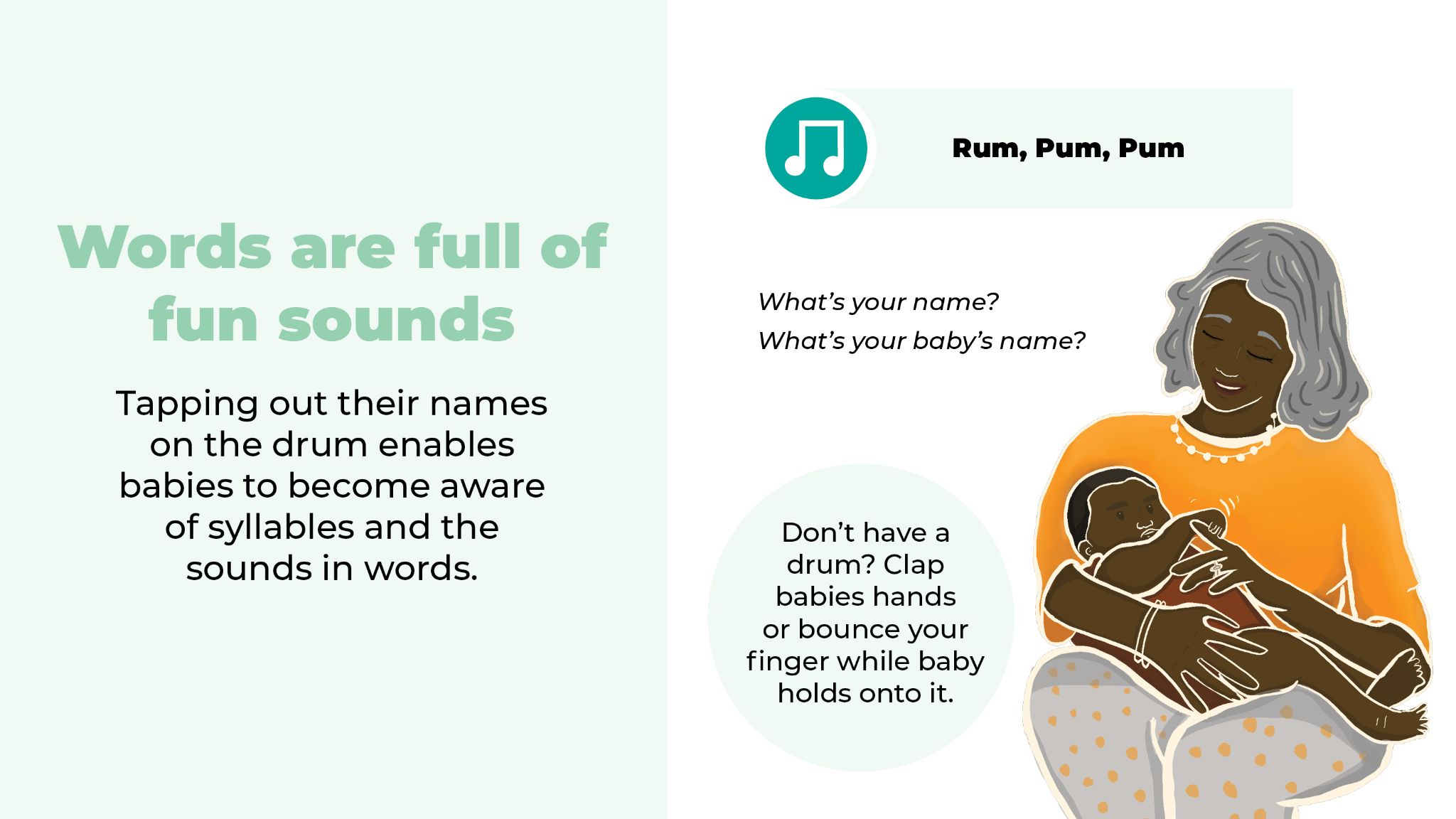 [Speaker Notes: • Drum Sequence: Rum pum pum, this is my drum! 
• What’s your name? 
• Greet everyone individually
*****

Take out a tambourine or hand drum.
Rum pum pum. This is my drum. (Tap to the beat.) 
Rum pum pum. This is my drum. 
My name is _____. What’s your name? (Tap your name with syllables on the drum. )

Anything can be a drum! Use a book, a box of pasta, or anything else that you can tap. I’ll wait for a minute or so for you to get something to use as a drum so you can join in. We can all do Rum Pum Pum together.

As I walk around the circle, I’d like each child to tap his or her name on the drum with syllables. For instance, Joe would just be Joe, but Shaniqua would be Sha-ni-qua with three syllables. (demonstrate as you say the names)

Parents, since your children are too young to tap out their names on their own, please take their hands, and help them tap out their names with their own hands. 

Tapping their names on the drum enables children to become aware of syllables and the sounds in words. This is an essential skill for learning how to read. So, when I’m walking around the circle, please tap your name on the drum, and then gently lift your babies’ hands and help them tap out their own names with their own hands. 

What’s your name? (Hold out drum and pause for an answer) 
Hello, ___. (If you hear the spoken name, then repeat it back) 
What’s your name? (Hold out drum and pause for an answer. If you don’t hear the name, just give a greeting)
I’m so glad you’re here. 
What’s your name? (Hold out drum and pause for an answer) 
Glad to see you, ___.
(Make sure everyone has a chance to tap their name. Then, in the same sing-song voice, say:) 
Everybody, Stand up!]
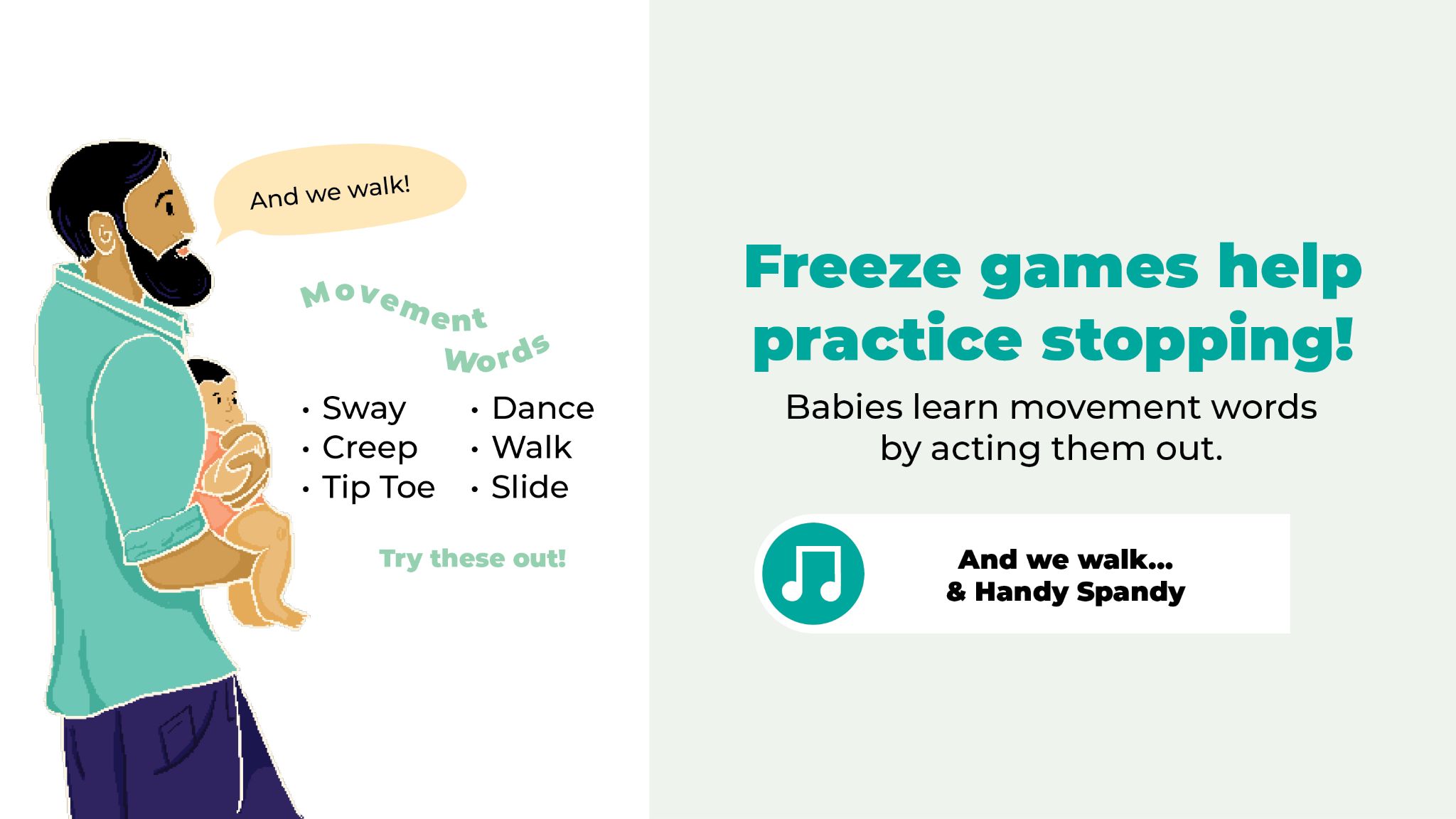 [Speaker Notes: • Stand-up Actions 
• Freeze games help children practice stopping! 
• And we walk… 
• Other gentle movement words? 
• Babies learn movement words by acting them out 
• Handy Spandy
*****

	Here’s a tip: What word do all children need to learn? (pause for an answer) That’s right, STOP. At this age, your babies are not able to hear the word STOP and process it. But playing freeze games will introduce them to the word STOP in a loving manner and give them the physical sensation of stopping when they hear the word. It’s never too early to start showing your baby the meaning of words. Walk around the room with your baby. Hold your baby in your arms, and let’s walk together. Remember to keep your movements gentle!
	
For this rhyme, put your “drums” down and just move along with me.

And we walk, and we walk, and we walk, and we stop. 
And we walk, and we walk, and we walk, and we stop. 
And we walk, and we walk, and we walk, and we stop. 
And we all turn around — WOOOOOOOOOO

Now let’s lightly sway from side to side. 

And we sway, and we sway, and we sway, and we stop. 
And we sway, and we sway, and we sway, and we stop. 
And we sway, and we sway, and we sway, and we stop. 
And we all turn around — WOOOOOOOOOO!

When you’re playing this freeze game at home, don’t limit yourself to walking and swaying. There are many more gentle movement words that you can use. Can anyone name other movement words that are gentle enough to use with a young baby? (pause for answers like: hug, tiptoe, rock, etc.) How easy it will be for your baby to learn new words if you name the movement as you are doing it!

(recite the next rhyme without any introduction) 
Handy Spandy, naptime is dandy, we all walk in.
Handy Spandy, naptime is dandy, we all walk out. 
Handy Spandy, naptime is dandy, we turn around. 
Handy Spandy, naptime is dandy, we all sit down.

This catchy rhyme, Handy Spandy, tells children it’s time to move from standing up to sitting down. Reciting this prepares them for the transition. You can use it for other transitions, especially if your baby has difficulty going from one activity to another. 

Handy Spandy, naptime is dandy, we all walk in. 
Handy Spandy, naptime is dandy, we all walk out.
Handy Spandy, naptime is dandy, we turn about. 
Handy Spandy, naptime is dandy, it’s time to go out!]
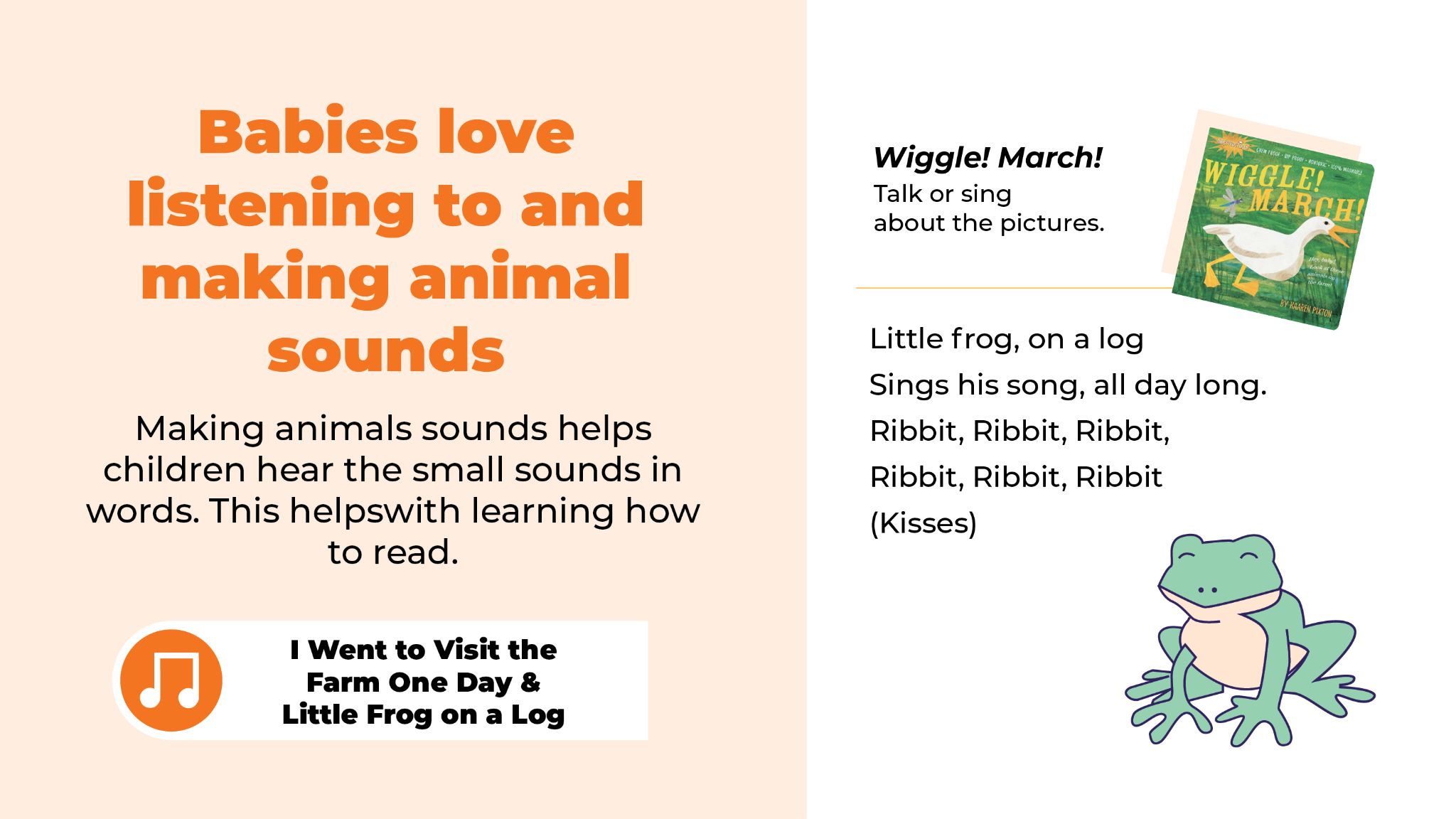 [Speaker Notes: • Book: Wiggle! March!
• I Went to Visit the Farm One Day 
• Making animal sounds helps children hear the small sounds in words. This helps with learning how to read. 
• Books Away 
• Introduce frog puppet. 
• Little Frog on a Log (Show how arms look. Lyrics on the panel) 
• Display song sheets & invite everyone to take them at the end.
*****

	In your kits, there is a book called Wiggle! March! that looks like this. This is the indestructible book that you will be getting at our third session. (hold up book) Take it out and feel it for a minute. These books are made out of specially treated Tyvec, the material that is used on the bright yellow signs around construction sites. So it is really durable. (demonstrate.) 

Please take out your books and join in this song about the sounds the animals make. It’s very easy to pick up, so you should be singing along with me by the second verse. We’ll start with the horse so please open up your books to the horse picture and show it to your baby as we sing together. 

(Paper clip the pages so that is easy to open the book to the 3 or 4 pages you plan on using, such as horse,etc. ) 
I went to visit the farm one day. 
I saw a horse across the way. 
And what do you think the horse did say? 
“Neigh, neigh, neigh.”

Now let’s go to the cow picture on the next page.

I went to visit the farm one day. 
I saw a cow across the way. 
And what do you think the cow did say? 
“Moo, moo, moo.” 

Now let’s turn to the sheep picture on the next page. 

I went to visit the farm one day. 
I saw a sheep across the way. 
And what do you think the sheep did say? 
“Baa, baa, baa.”

Remember the Rum pum pum activity, where we tapped names on the drum to help your babies hear the sounds between words? This is called “phonological awareness” and it is an important skill for learning how to read. Hearing and making animal sounds develops this skill by helping babies to hear the smaller sounds in words. 

Put Wiggle! March! back in the kit while we sing “Books Away” together.

Please take out the frog finger puppet and put it on one of your fingers. (demonstrate)
Bend your other arm as a log. (demonstrate) 
Kisses to your baby can be used in place of the word “Ribbit! 

Little frog, on a log, 
Sings his song, all day long.
Ribbit, Ribbit, Ribbit, 
Ribbit, Ribbit, Ribbit 
(“Kisses” can be used in place of the word “Ribbit!”)

Let’s do that again! (repeat) 

 In your kit there is a song sheet to help you continue singing these songs with your baby even when we aren’t all together.

Time to put the frogs back into the kit. Let’ all sing the clean-up song. 

Frogs away, frogs away, put your frogs away today. 
Frogs away, frogs away, put your frogs away today. 
(Sing as many times as needed.)]
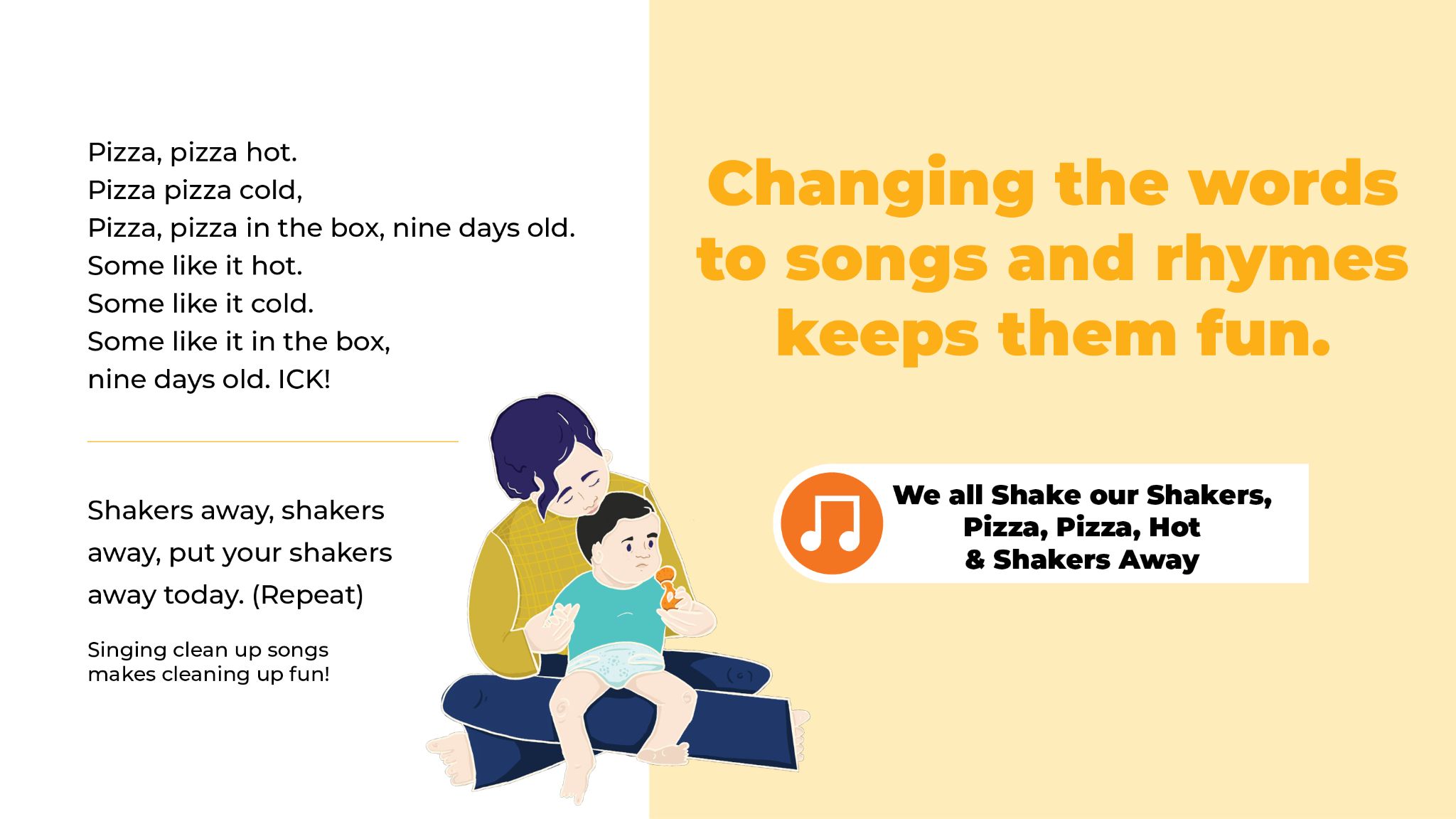 [Speaker Notes: • Using musical instruments 
• We’ll All Shake Our Shakers 
• Shake to the beat – gently! 
• Changing the words to songs and rhymes keeps them fun 
• Pizza, Pizza Hot 
• Shakers Away 
• Singing clean up songs make cleaning up fun
***

	Please take your shakers out of your kit. There should be one for you and one for your baby. At this age, your baby probably won’t do much more than simply hold it or taste it. That’s fine; everything in your kit has been disinfected and at this age, children love to explore in whatever way then can, which often means by using their mouths. Soon enough your child will be shaking the shaker to the beat!

	We’ll all shake our shakers, we’ll all shake our shakers, 
We’ll all shake our shakers because it’s fun to do. 
Shake them up high. (shake up high in a high voice) 
Shake them down low. (shake down low in a low voice) 
And shake them in the middle. 
(shake in front, using a normal voice)

Lots of traditional Mother Goose rhymes are good for babies. They have steady beats, they have good rhyming patterns, and they use lots of unusual words. But some of them are just too old-fashioned. For instance, the rhyme “Pease Porridge Hot” has a great beat, but who has ever tasted Pease Porridge Hot? To update it, we’re going to keep the beat but change the words to something almost everyone knows -- PIZZA! This is not for your baby though, because babies don’t eat pizza. It is a rhyme especially for the parents!

Join me and shake your shakers to the beat! In order not to startle your baby, it is best to shake our shakers very gently and softly. 

Pizza, pizza hot. Pizza, pizza cold. 
Pizza, pizza in the box, nine days old. 
Some like it hot. Some like it cold. 
Some like it in the box, nine days old. (Not me!) or (I do!)

(repeat Pizza, Pizza Hot!) 

Time to put the shakers back in the kits.

Shakers away, shakers away, 
put your shakers away today. 
Shakers away, shakers away, 
put your shakers away today. 
(Sing as many times as needed.) 

Singing a song when it is time to collect props turns cleaning up into a fun game. As your babies get older, you will notice that they willingly put things away when you sing this song!]
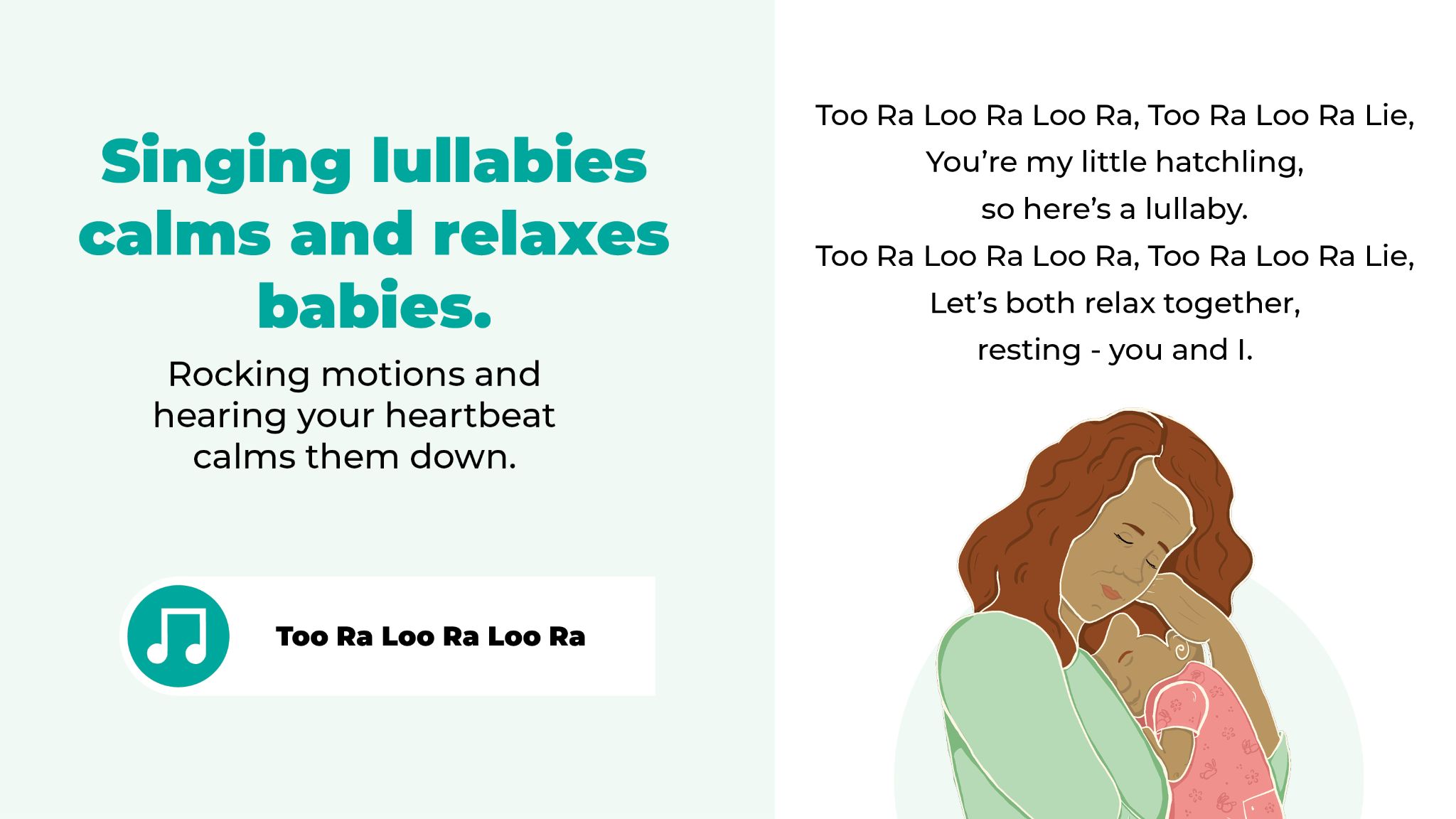 [Speaker Notes: • Singing lullabies calms and relaxes babies. 
• Rocking motions and hearing your heartbeat calms them down. 
• Too Ra Loo Ra Loo Ra (lyrics are on the panel) 
***

	“During COVID, it’s hard to make personal connections since it is not safe to hug anyone except those people sharing your living spaces. Grandparents who long to connect and cuddle with the addition to the family may not be able to visit or even touch their new grandchild. Aunts and Uncles may not be able to personally meet the baby, and cousins won’t be able to play with the new baby in person. 

One way to help your baby bond with grandparents, aunts, uncles, and cousins is to use singing and reading. During a phone call or video call with a non-verbal baby, the relatives may not have much to say. But if you ask them to sing to your baby (and maybe even teach them some of the songs you are using) or ask them to read a book aloud to the baby, they will have something to do that can be considered quality time together. It will be much more fulfilling for the relative and your babies will benefit by sensing that the speech or song is directed to them.

In addition to building early literacy skills, you will be promoting bonding and offering a solution for building closeness during this unusual and isolated time.”

Time for a lullaby! Hold your babies close, where they can hear your heartbeat. Rock gently from side to side. Feeling the rocking motion and hearing your heartbeat reminds babies of their time in the womb. It often relaxes them and calms them down if they are upset. Let’s rock our babies while singing this lullaby. Feel free to substitute your baby’s name in place of the word “hatchling.” 

Too Ra Loo Ra Loo Ra, Too Ra Loo Ra Lie, 
You’re my little hatchling, so here’s a lullaby. 
Too Ra Loo Ra Loo Ra, Too Ra Loo Ra Lie, 
Let’s both relax together, resting - you and I. 

Please join me. The lyrics are on the panel. 

Too Ra Loo Ra Loo Ra, Too Ra Loo Ra Lie, 
You’re my little hatchling, so here’s a lullaby. 
Too Ra Loo Ra Loo Ra, Too Ra Loo Ra Lie, 
Let’s both relax together, resting - you and I. 
(sing twice)]
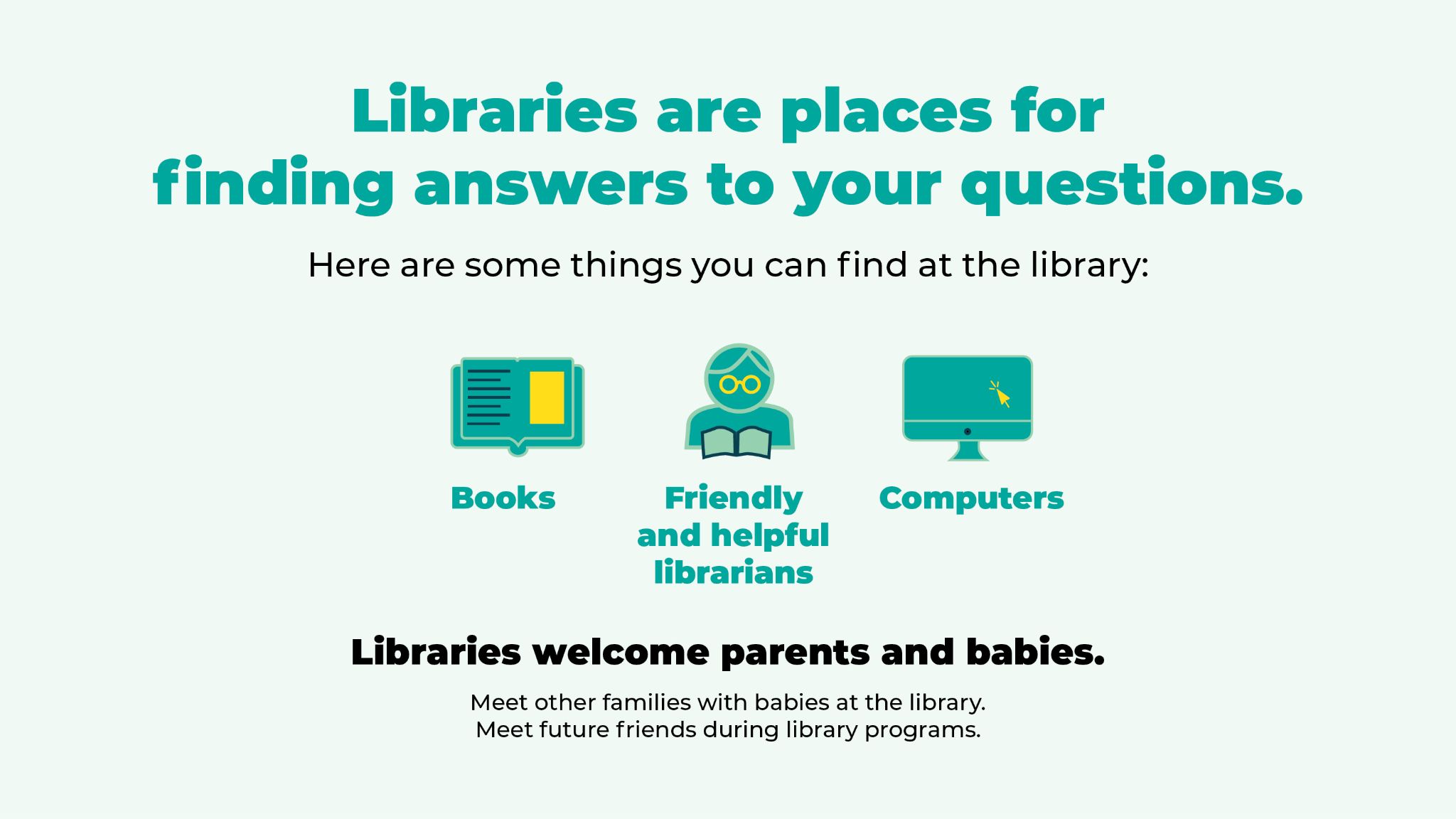 [Speaker Notes: • Libraries have terrific free services: 
• They have play spaces, children aren’t expected to be silent 
• Books, Computers 
• Friendly librarians, Helpful librarians 
• Programs for parents/caregivers and babies 
• Future friends. Play spaces for children 
• Free library cards for borrowing many things 
• Ask your pediatrician if your baby is healthy enough to go to the library
***

We’re so glad you came to this program of our library / the Judy Center/ this location. Come next week! Come visit me at the library, too! Come any time! A library is a place for finding answers to your questions, about your babies or anything else. A librarian’s job is to help people find what they are looking for, so you can always feel comfortable asking questions. We have computers for you to use as well as books. And we have programs for you and your baby, so you don’t have to worry about a babysitter. You’ll meet other families with babies, future friends in the making. 

Public libraries are no longer places where children are shushed and expected to sit still and be quiet. Children’s spaces often include play areas and the librarians love seeing children playing with their parents and other children. Anyone can get a library card which allows you to borrow books and sometimes toys, games, movies and music. Library cards are free! And with a library card, you download books and movies to watch without even leaving your home.

If you are not sure if your baby is healthy enough to go to the library, ask your pediatrician. 

(If you have upcoming programs, bring flyers or mention the program, date, and time.)]
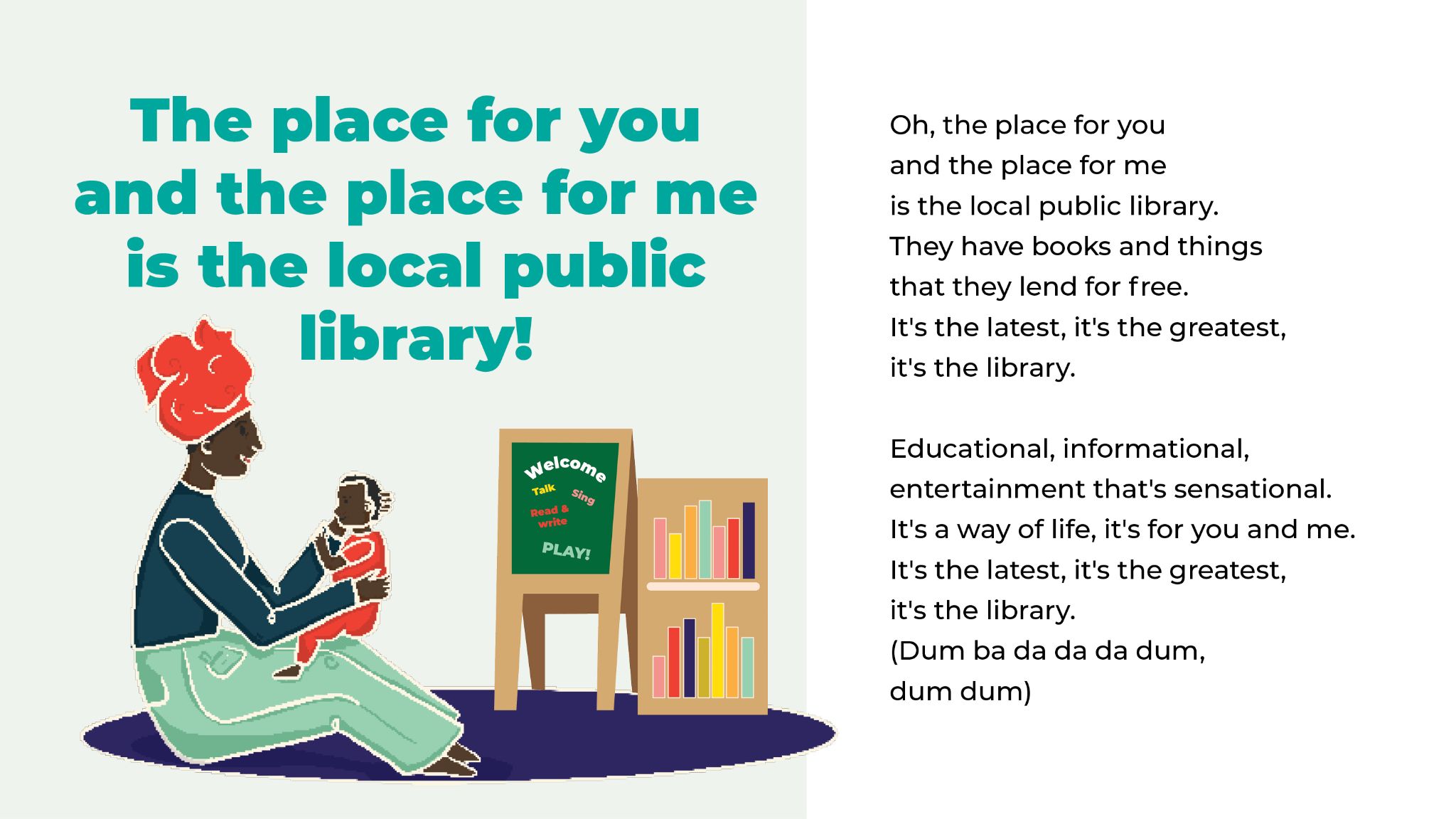 [Speaker Notes: • “The Library Song.” (lyrics are on the panel)
***
Here’s a song about the library. The lyrics are on the panel / PowerPoint to help you sing along with me. 

Oh, the place for you and the place for me is the local public library. 
They have books and things that they lend for free. 
It’s the latest, it’s the greatest, it’s the library.
Educational, informational, 
Entertainment that’s sensational. 
It’s a way of life, it’s for you and me. 
It’s the latest, it’s the greatest, it’s the library! 
(Dum ba da da da dum, dum dum)]
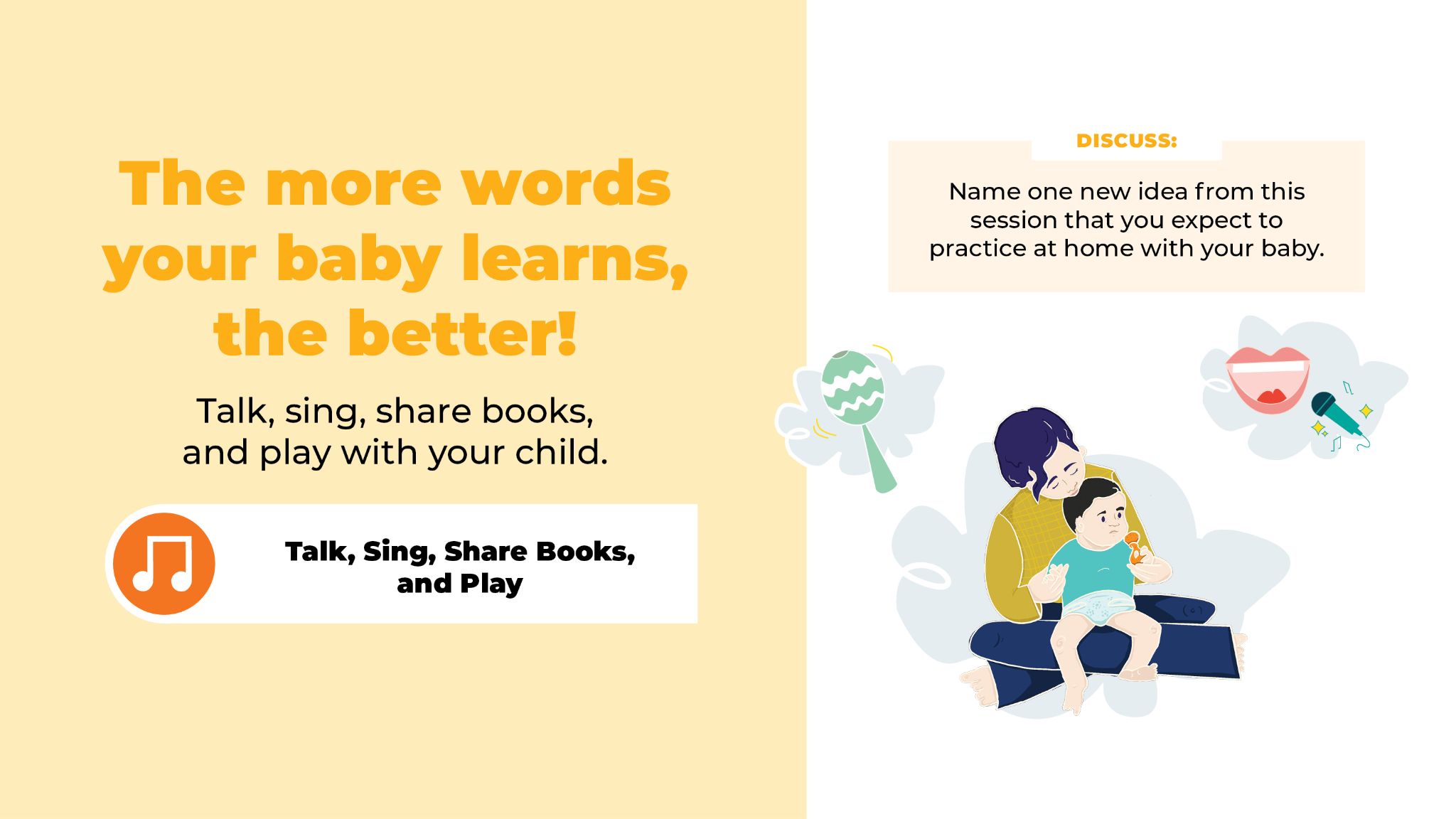 [Speaker Notes: • The more words your baby learns, the better! 
• Talk, sing, share books, and play with your child. 
• Talk, Sing, Share Books, and Play 
• Name one new idea from this session that you expect to practice at home with your baby. 
****

	The number of vocabulary words children know and can use when entering kindergarten makes it easier for them to learn how to read and affects their entire education.  Helping your child build a large vocabulary is easy: Just talk, sing, share books, and play with your child, starting from the very first moments you have together. Here’s a song to remind you what to do:
	
	Talk, sing, share books and play. 
Talk, sing, share books and play. 
Talk, sing, read, share books and play. 
Talk, sing, share books and play -- Hooray!

And that’s exactly what we’ve done today. Now, sing it with me! 

Talk, sing, share books and play. 
Talk, sing, share books and play. 
Talk, sing, share books and play. 
Talk, sing, share books and play -- Hooray!

Having a baby can be exhausting! New parents often feel tired, unsure, and vulnerable. It’s not surprising since the new responsibility in your life takes up most of your attention and you are probably not getting a full night’s sleep. Despite this, you all made the effort to come here in order to learn more about your babies and experience new ways to talk, sing, share books, and play with them. These babies are really lucky to have you as their parents! 

Hatchlings- In the Nest was created especially for new parents and their babies. We will be offering three more sessions at the same time in this location every week for the next three weeks. This is week 1 so please return for sessions 2, 3, & 4! 

I hope you found this session fun, with lots of good information. Now, we'll go around the circle (unmute ourselves/write in the chat box) and each person is invited to name one new idea or action from this session that you expect to practice at home with your baby. (Use the prompt from the panels as a discussion point; go around the circle and pause for discussion) 

Thank you, everyone, for sharing your thoughts.]
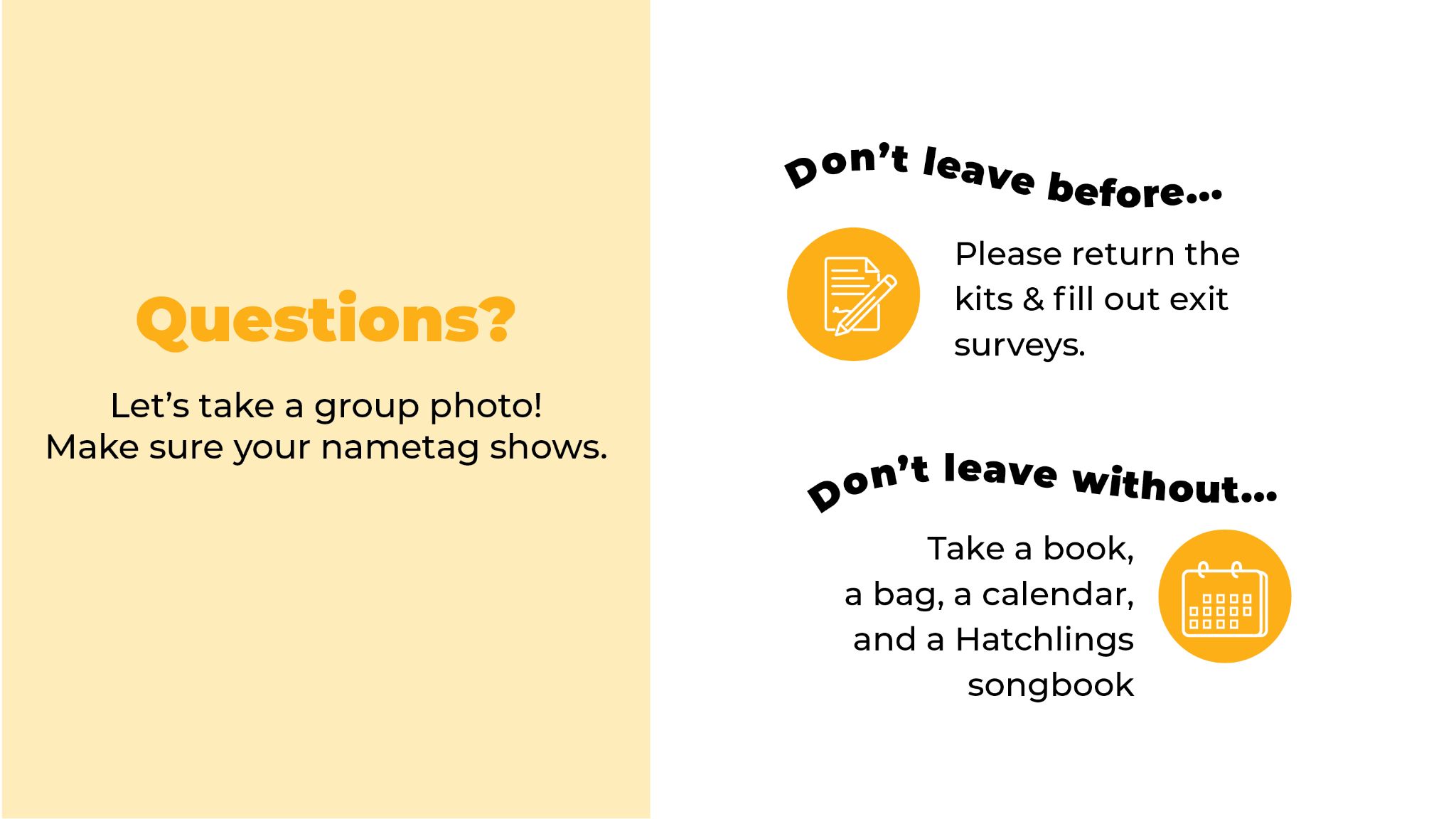 [Speaker Notes: • Questions? 
• Please return the kits & fill out exit surveys 
• Hand each family unit a book, a bag, a calendar, and a Hatchlings song book. 
• Group picture time! Be sure your nametag shows. 
• Thank you for coming, these babies are lucky to have you as parents.
• Say “Good-bye” and “I hope to see you next week” to each person individually. SMILE at them to show how glad you were to see them.
****

	Does anyone have any questions? 

(Pause for questions) 

	The items in the kits given to by the library are meant for you to use at home to talk, sing, share books, and play with your baby. We also hope you decide to come to the library baby programs even after Hatchlings finishes. 
	
You will be asked to fill out a survey at the end of the session; the link will be on the screen. Please fill it out, your opinion matters to us!

Right before we end, let’s all take a screenshot group photo together! Please open up your videos so we can get everyone’s smiling face!

(Take a screenshot photo)]
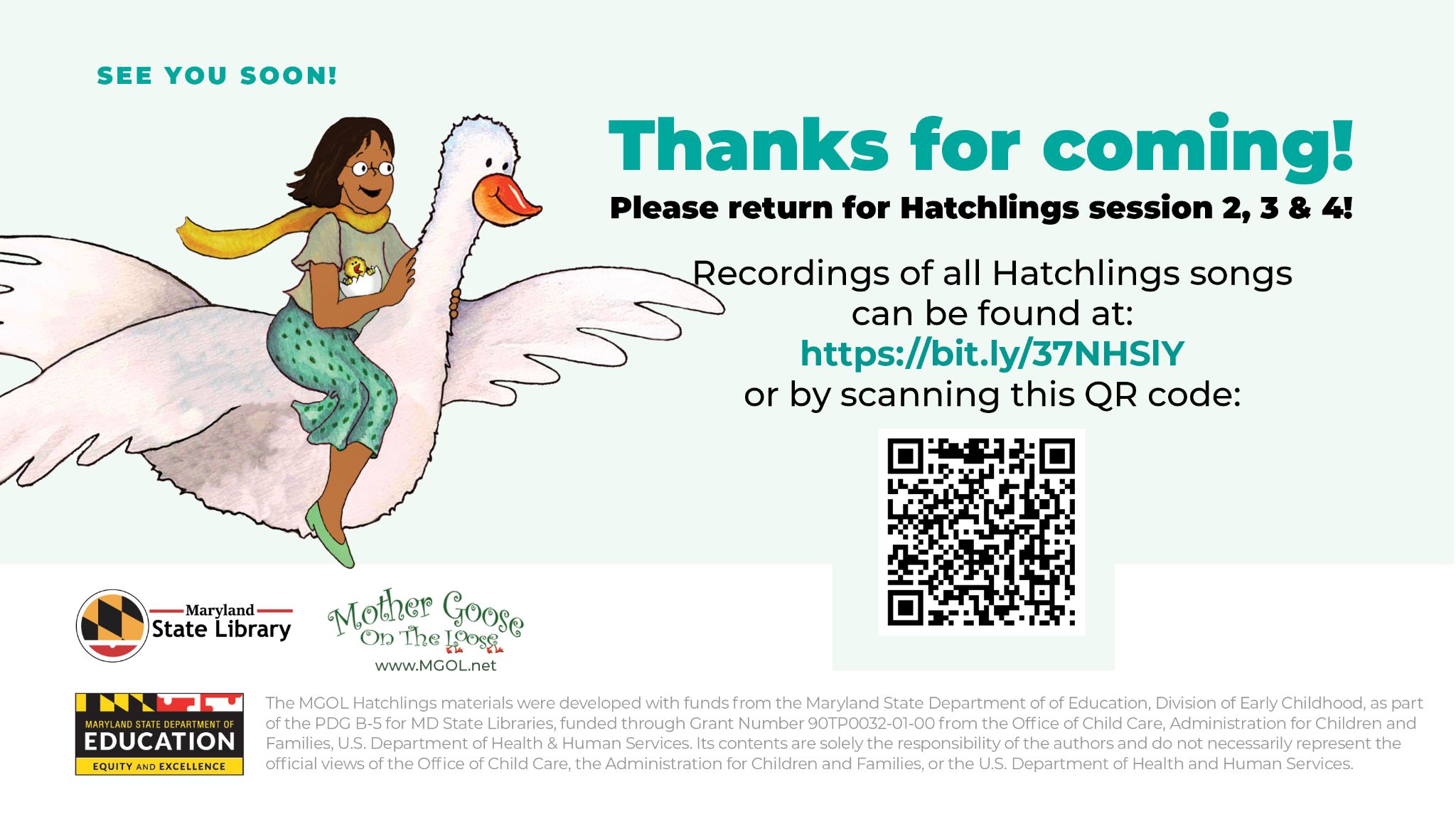 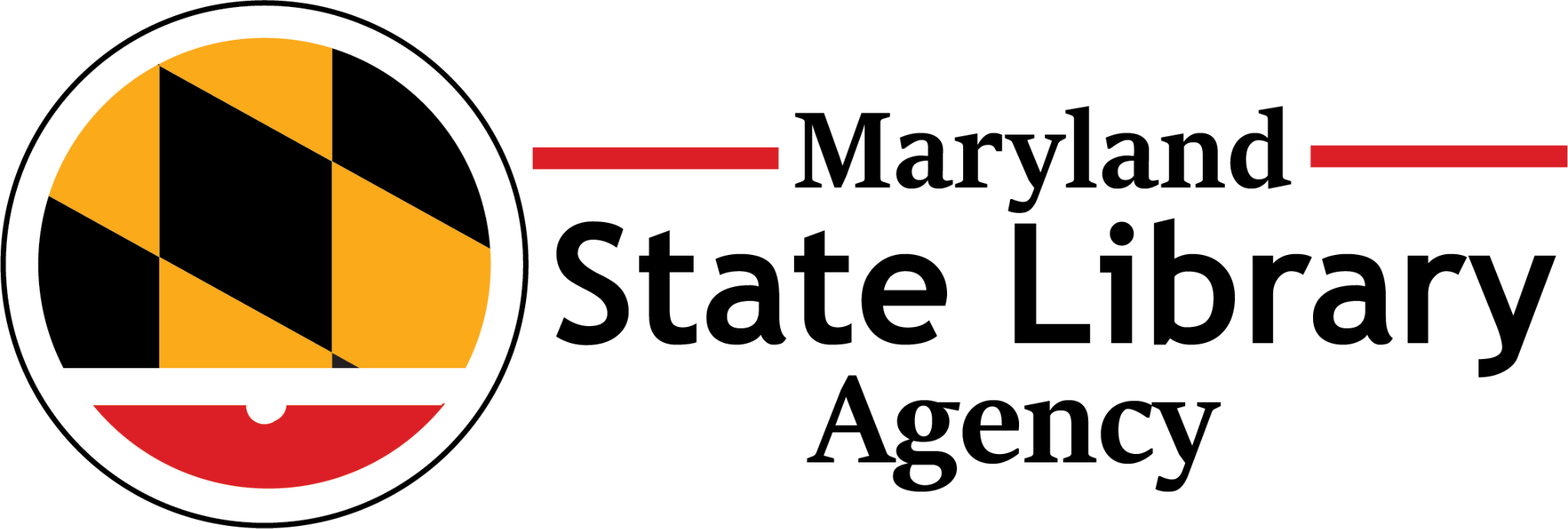 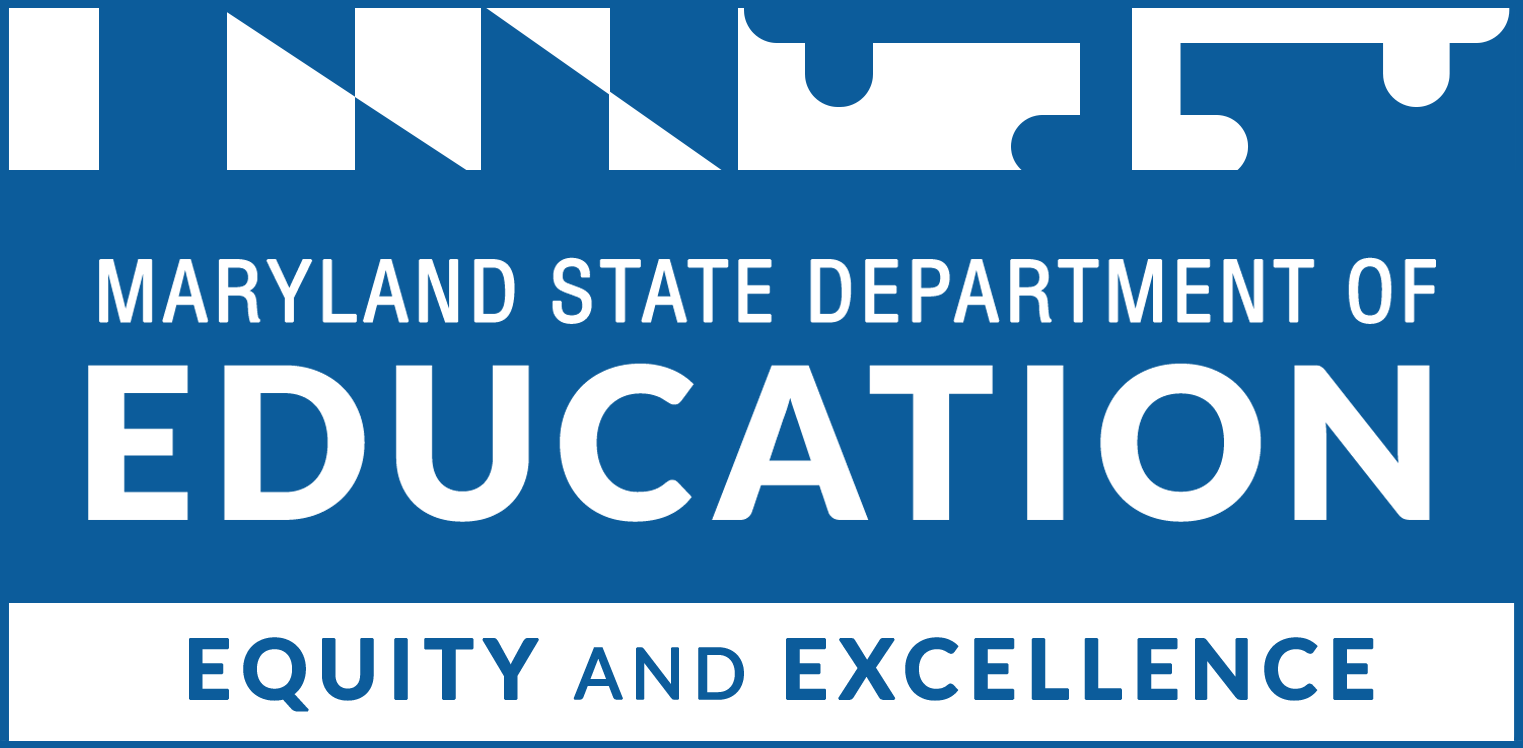 [Speaker Notes: (Try to say a personalized good-bye to everyone individually after the picture taking. Use the name tags to say both the parent’s name and the baby’s name as you are saying “Goodbye” to them.) 

Thanks for coming! 

Visit us at the library any time; we look forward to seeing you there.]